時、分、秒
1
單  元  複  習
複習回顧
計量很短的時間用秒作單位
秒的認識
體會1秒的時間有多長
1.秒針走1小格是1秒,走一圈是60秒
2.1分=60秒
時
、分
、秒
“大” 化 “小” ,大的時間是幾就是幾個60
時間單位
“小” 化 “大” ,小的時間裡有幾個60,就是幾
經過時間=結束時刻- 開始時刻
時間的計算
用數格子的方法在鐘面上計算時間
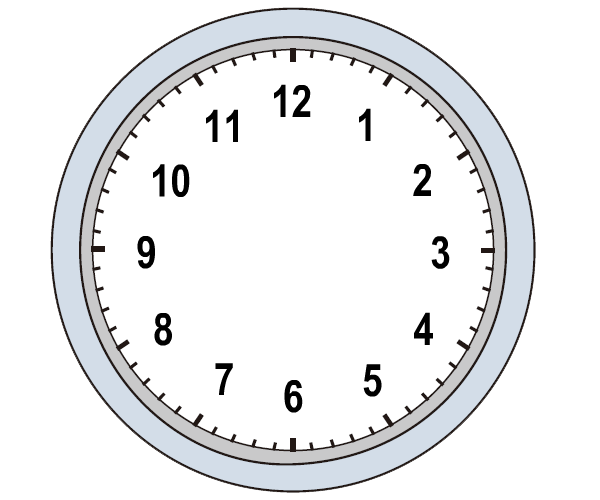 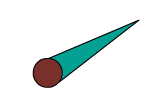 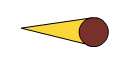 知識點1：秒的認識
複習回顧
1.認識鐘錶上的秒針。
最細最長的是     。
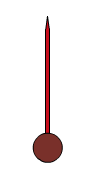 秒針
最短的是     。
時針
是     。
分針
秒針走1個小格是1秒，走1圈是60秒。
知識點1：秒的認識
複習回顧
2.在活動中體驗1秒有多長。
你還能舉例說明1秒有多長嗎？
眨一下眼是1秒，
咳嗽一下是1秒，
鐘錶滴答一聲是1秒，
電子錶每閃一次就是1秒。
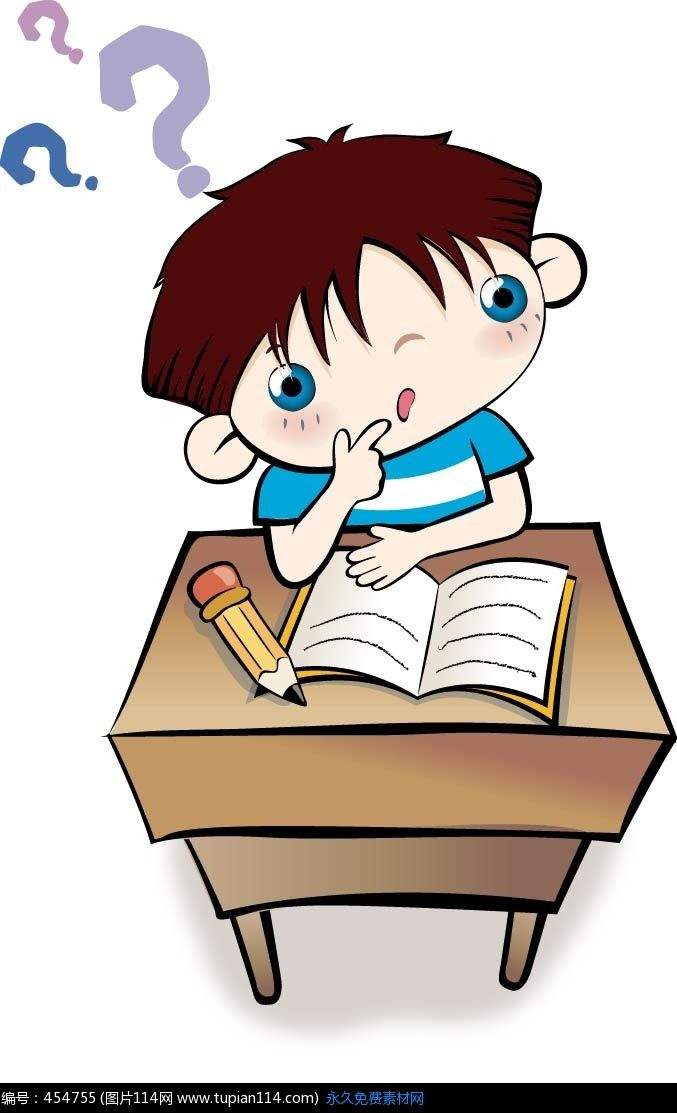 知識點1：秒的認識
實戰演練
練
習
填一填。
1.鐘面上的三根針中，最細最長走得最快的那一根是（     ），秒針走一小格是（     ）秒，走一圈是（     ）秒。
秒針
1
60
2.分針走一小格是（     ）分，正好秒針走（     ），是（     ）秒，所以1分=（     ）秒。
1
一圈
60
60
知識點2：時間單位
複習回顧
時、分、秒之間的進率：
秒針走一圈分針走一小格，即1分=60秒；
分針走一圈時針走一大格，即1時=60分。
時、分、秒每相鄰兩個單位之間的進率都是60，利用進率之間的關係可以進行時間單位之間的換算。
知識點2：時間單位
實戰演練
練
習
60
60
1時=（      ）分
1分=（      ）秒
填一填。
2分=（      ）秒       3時=（      ）分
120秒=（     ）分     240分=（     ）時
120
180
2
4
計算方法
1.計算經過的時間，可以借助鐘面數出分針走了多少小格，算出經過的時間。

2.利用時間與時刻之間的關係計算：
         經過時間=結束時刻－開始時刻
知識點3：時間的計算
複習回顧
知識點3：時間的計算
實戰演練
練
習
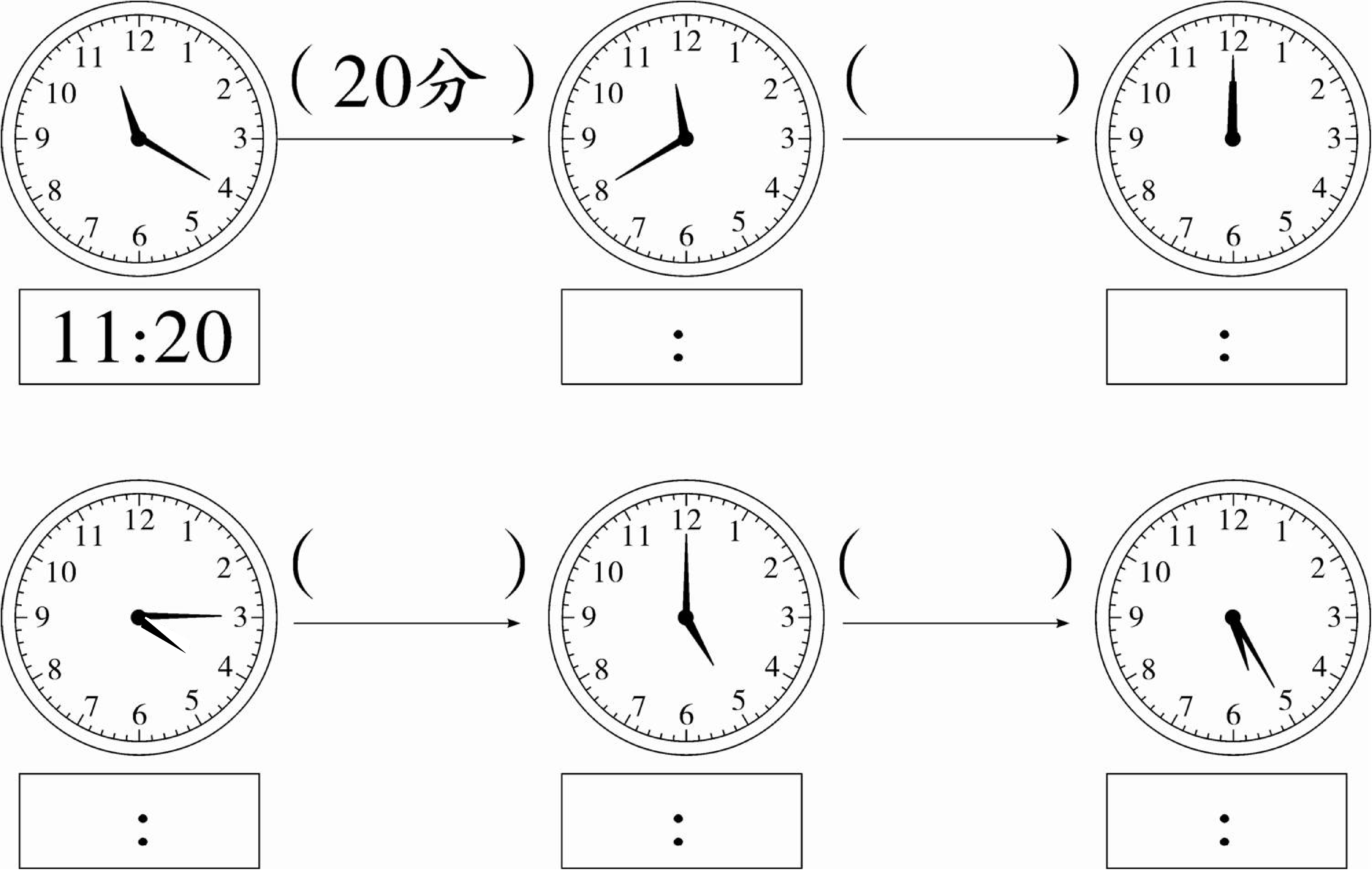 20分
11  40
12  00
45分
25分
4  15
5  00
5  25
知識點3：時間的計算
實戰演練
練
習
一集電視劇從8時10分開始播出，8時55分結束，一共播出了多長時間？
一共播出了：
提示：結束時刻-開始時刻=經過時間
8時55分-8時10分
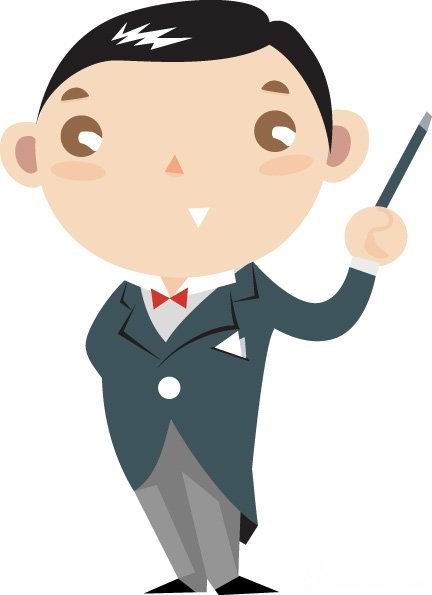 =45（分鐘）#
答：一共播出了45分鐘。
知識點3：時間的計算
實戰演練
練
習
一列火車本應9：15到達，現在要晚點25分鐘，什麼時候能到達？
“晚點”是什麼意思？
火車晚點了！
晚點就是遲到、延遲的意思
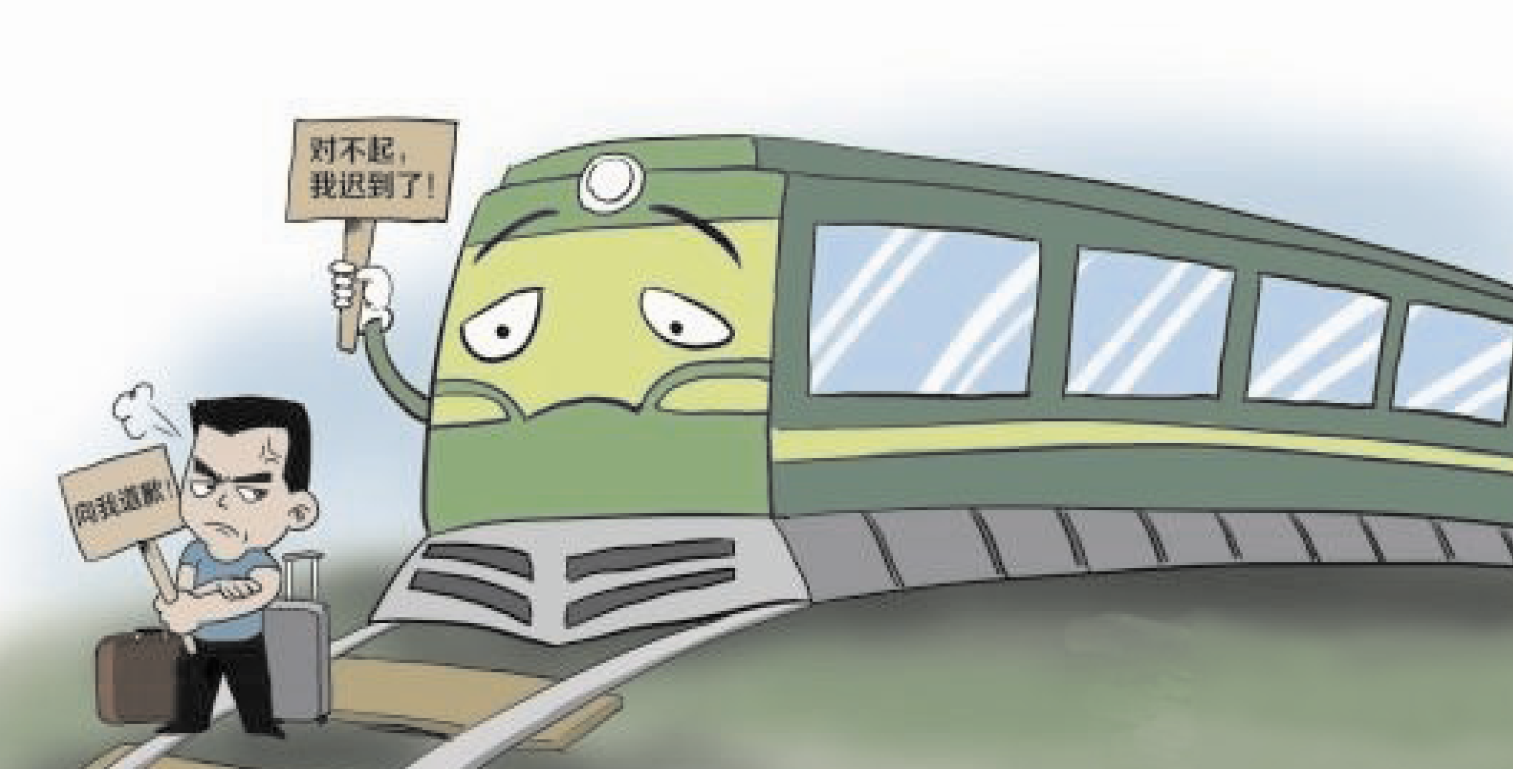 問題怎麼解決？你是怎麼想的？
9時15分+25分
=9時40分#
答：9時40分能到達。
知識點3：時間的計算
實戰演練
練
習
聯歡晚會從晚上7：30開始，演出2小時20分後結束，結束的時間是幾時幾分？
提示：結束時刻=開始時刻+經過時間
結束的時間是：
7時30分+2小時20分
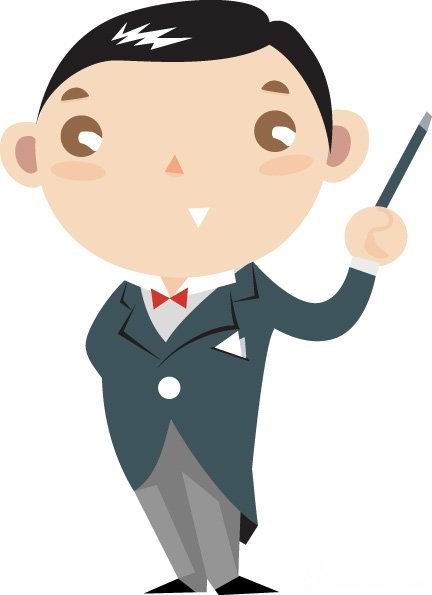 =9時50分#
答：結束的時間是9時50分。
知識點3：時間的計算
實戰演練
練
習
足球比賽分上下兩個半場，上半場45分鐘，下半場跟上半場的時間一樣，中間休息15分鐘，全場比賽需要多少時間？
提示：全場的時間=上半場時間+中間休息時間+下半場時間
全場比賽需要：
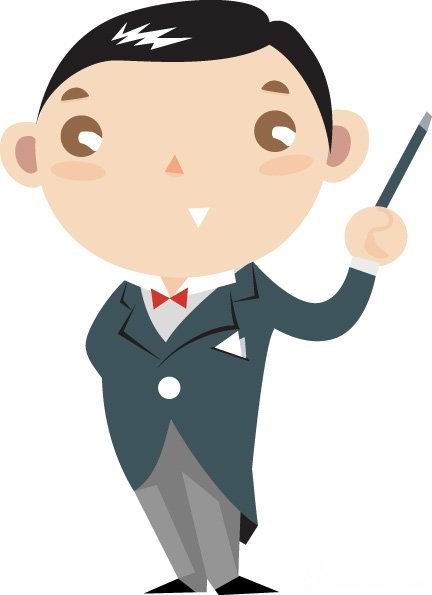 45+45+15
=105（分）#
答：全場比賽需要105分鐘。
萬以內的加法和減法（一）
2
單  元  複  習
萬
以
內
的
加
法
和
減
法（一）
口算
幾百幾十加減幾百幾十的筆算
加減法的估算
知識網路
可以先用兩位數加整十數，再加一位數；
也可以把十位和個位分開相加，再把兩次所得的和相加。
兩位數加兩位數
先用兩位數減整十數，再用所得的差減一位數。口算有困難時可以列豎式計算。
兩位數減兩位數
哪一位上的數相加滿十就要向前一位進1；哪一位上的數不夠減，就從前一位退1當10。
根據問題和生活實際選擇恰當的估算策略。
20
8
74
方法一
複習回顧
知識點1：口算兩位數加、減兩位數
1.口算兩位數加兩位數的方法
82
54+28=
把28分成20和8，
先算54+20=74，
再算74+8=82。
50
4
20
8
方法二
70
12
複習回顧
知識點1：口算兩位數加、減兩位數
1.口算兩位數加兩位數的方法
82
54+28=
都分成整十數和一位數。先算50+20=70，
再算4+8=12，
最後算70+12=82。
實戰演練
知識點1：口算兩位數加、減兩位數
一、口算。
58-40=                    68-24= 
38+40=                   120+230=
96-45=                    45+23=
34+25=                   500+110=
18
44
78
350
68
51
610
59
5   3  0
3   7   0
－ 3   7  0
＋  5   4   0
複習回顧
知識點2：幾百幾十數加、減幾百幾十數的筆算
370＋540＝
910
160
530－370＝
1
1
1
9
0
6
0
1
哪一位上的數不夠減，就從前一位退1當10。
哪一位上的數相加滿十就要向前一位進1
複習回顧
知識點2：幾百幾十數加、減幾百幾十數的筆算
計算後要進行檢查。先檢查數是否抄錯，如果是豎式計算，看數位是否對齊，再看有沒有計算錯誤，最後檢查有沒有進位或退位以及寫沒寫進位或退位標誌。
注
意
事
項
1
1
1
實戰演練
知識點2：幾百幾十數加、減幾百幾十數的筆算
960-280                       350-120             



690+270                       320+480
=680
=230
=960
=800
3 5 0
 -   1 2 0
   2 3 0
9 6 0
 -   2 8 0
   6 8 0
6 9 0   
 +   2 7 0
   9 6 0
3 2 0   
 +   4 8 0
   8 0 0
實戰演練
知識點2：幾百幾十數加、減幾百幾十數的筆算
學校買了一批故事書，分給五年級290本，分給六年級360本。五、六年級一共分了多少本故事書？
五、六年級一共分了：
290+360
=650（本）#
答：五、六年級一共分了650本故事書。
知識點3：用估算解決問題
拿500元錢，買這套衣服夠不夠呢？
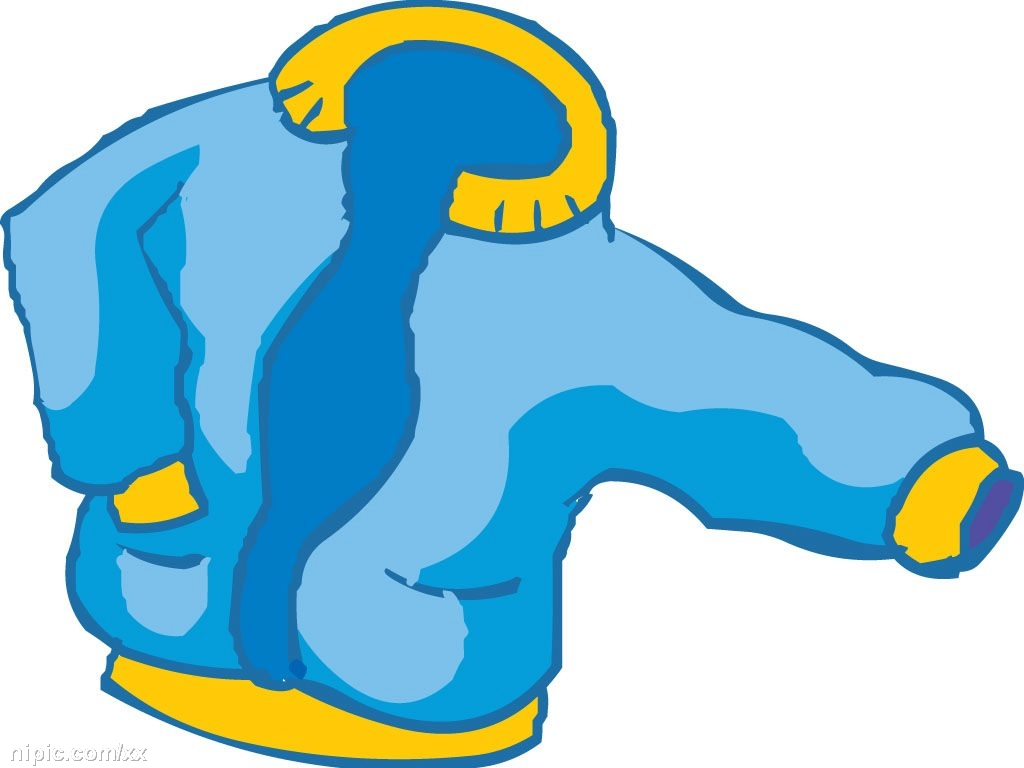 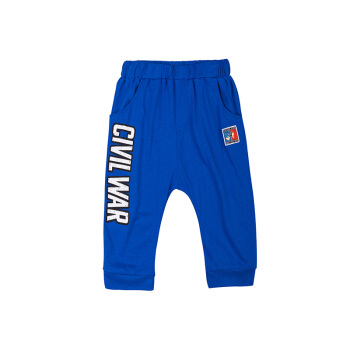 269元
218元
分析
複習回顧
題目只問夠不夠，所以不需要計算出準確的答案。根據實際情況，可以先把每個三位數看成與它接近的幾百幾十數，再進行計算。
知識點3：用估算解決問題
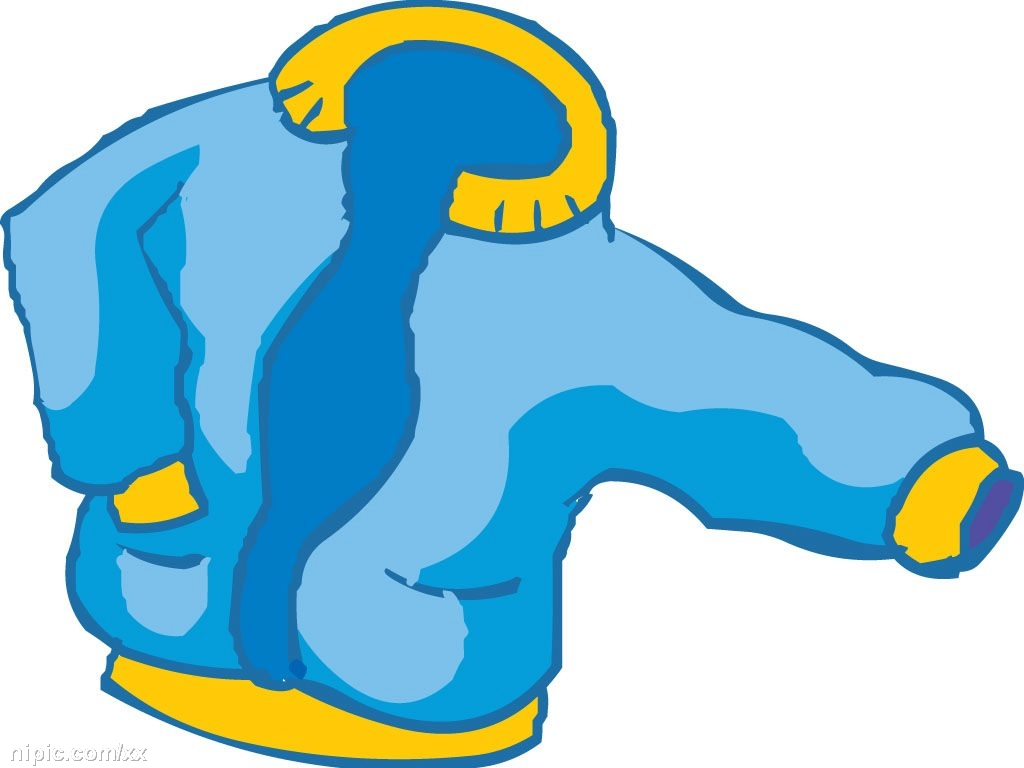 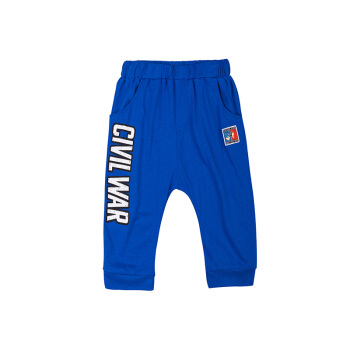 269元
218元
解答
複習回顧
拿500元錢，買這套衣服夠不夠呢？
269+218
≈270+220
≈490（元）
500元＞490元
答：估大了都夠，500元錢就一定夠。
課後練習
2.爸爸要買下面這兩樣商品，他帶600元錢夠嗎？
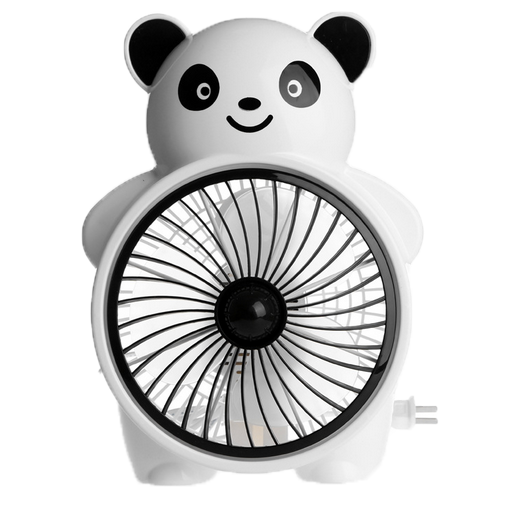 244+373
≈240+370
≈610（元）
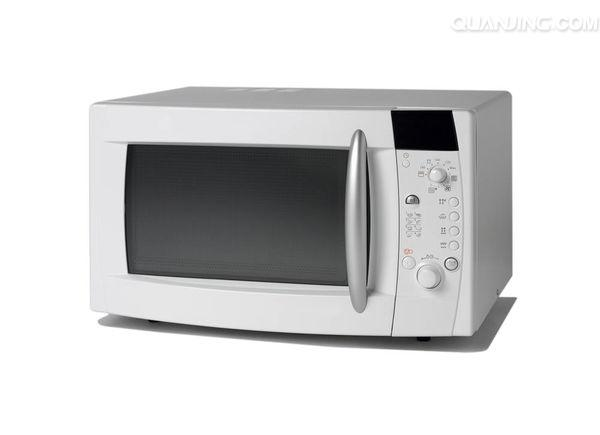 244元
373元
610元＞600元
答：估小了都不夠，帶600元一定不夠。
知識點3：用估算解決問題
實戰演練
3.下面是陽光小學“獻愛心”活動捐款情況。
（1）五年級比四年級多捐款多少元？
五年級比四年級多：
510-450
=60（元）#
答：五年級比四年級多捐款60元。
知識點3：用估算解決問題
實戰演練
3.下面是陽光小學“獻愛心”活動捐款情況。
（2）一年級和二年級大約一共捐款多少元？
一年級和二年級大約一共捐款︰
提示：題目說大約是多少錢，求出一個接近數就可以，直接用四捨五入的方法去估算答案就可以。
302+396
≈300+400
≈700(元)#
答︰一年級和二年級大約一共捐款700元。